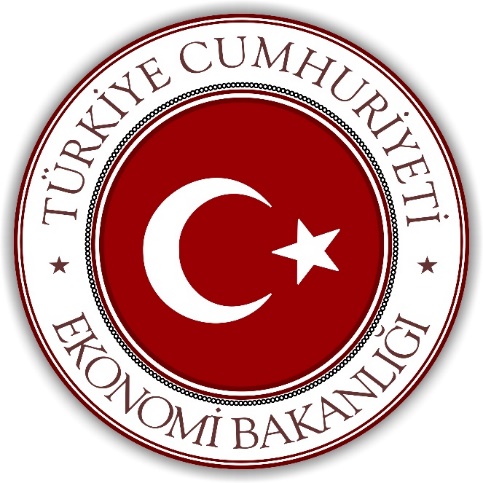 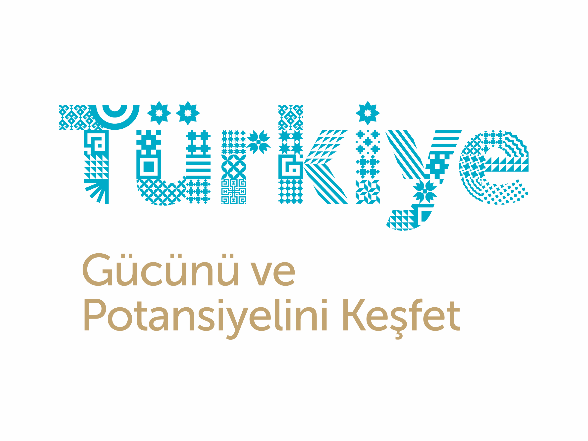 HİZMET SEKTÖRLERİNE YÖNELİK MEVCUT DESTEKLER ve UYGULAMAYA KONULAN 
YENİ DESTEKLER
SERBEST BÖLGELER YURTDIŞI YATIRIM VE HİZMETLER
GENEL MÜDÜRLÜĞÜ

25 TEMMUZ 2017
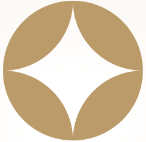 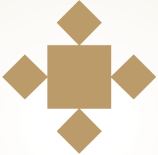 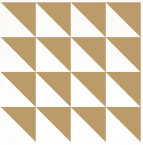 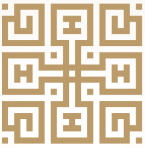 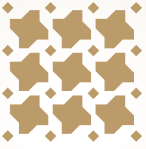 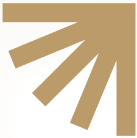 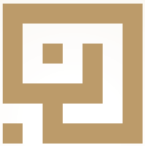 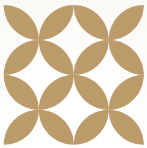 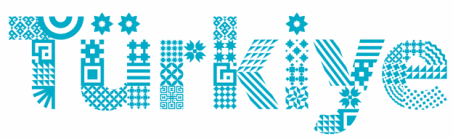 MEVCUT DESTEKLER-GENEL (HİZMET İHRACATI)
HİSER
Pazara Giriş Belgeleri
Rapor-Danışmanlık
Hizmet/Marka Tescili
Reklam, Tanıtım
Fuarlara Katılım
Yurt Dışı Birim
Acente Komisyon
Ticaret ve Alım Heyetleri
Marka – Turquality
İhracata Hazırlık/Kurumsal Kapasite Kazandırılmasına Yönelik Destekleri
Yüksek Katma Değere Yönelik Destekler
Pazarlama ve Pazarda Tutundurma Destekleri
SAĞLIK TURİZMİ, FİLM, BİLİŞİM, EĞİTİM, YÖNETİM DANIŞMANLIĞI, GAYRIMENKUL, YAYINCILIK, LOJİSTİK, TEKNİK MÜŞAVİRLİK SEKTÖRLERİ
2
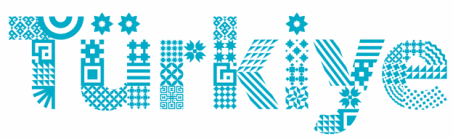 MEVCUT DESTEKLER-SEKTÖREL (HİZMET İHRACATI)
SEKTÖREL DESTEKLER
Hasta Yol
Tercümanlık
Yurt içi tanıtım/eğitim
Oyun/uygulama  geliştirme

Komisyon

Pazara giriş
Yurt içi tanıtım/eğitim
SAĞLIK TURİZMİ
TEKNİK MÜŞAVİRLİK
FİLM
BİLİŞİM
EĞİTİM
Yurt dışı proje 

Mesleki yarışmalara katılım

Mesleki yazılım

Mesleki sorumluluk sigortası

Yurt dışı eğitim
Yurt dışı pazarlama

Film Platosu/stüdyosu kullanım

Ürün/marka/imaj yerleştirme
3
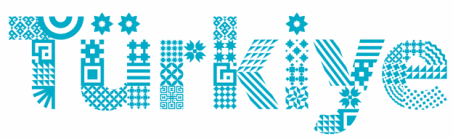 SAĞLIK, BİLİŞİM, EĞİTİM VE FİLM SEKTÖRÜ DESTEĞİ-GENEL(2015/8 sayılı KARAR)
* En fazla 4 Yıl
4
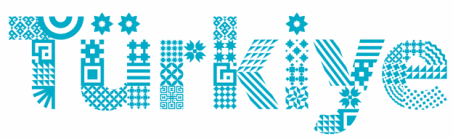 SAĞLIK,  FİLM SEKTÖRÜ DESTEĞİ –SEKTÖREL(2015/8 sayılı KARAR)
SAĞLIK TURİZMİ
FİLM
5
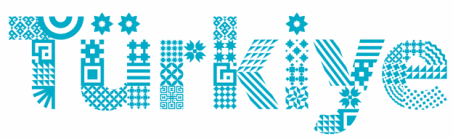 BİLİŞİM, EĞİTİM SEKTÖRÜ DESTEĞİ –SEKTÖREL(2015/8 sayılı KARAR)
BİLİŞİM
EĞİTİM
6
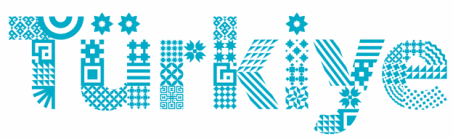 HİZMET SEKTÖRÜNÜN REKABET GÜCÜNÜN ARTIRILMASI DESTEĞİ
(2015/8 sayılı KARAR)
HİZMET SEKTÖRÜNÜN REKABET GÜCÜNÜN ARTIRILMASI
7
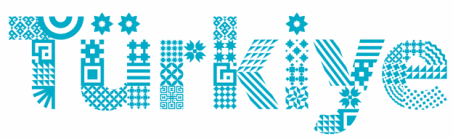 İŞBİRLİĞİ KURULUŞLARI DESTEĞİ (2015/8 sayılı KARAR)
* En fazla 4 Yıl              ** 10 ‘ar adet heyet/yıl
8
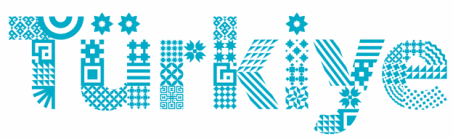 HİZMETLER SEKTÖRÜ-İSTATİSTİKLER (2015/8 sayılı KARAR)
Sonuçlanan Başvuru Sayısı (Adet)
2017 : 351 adet
Yapılan Ödemeler (TL)
2017 : 10.368.512 TL
9
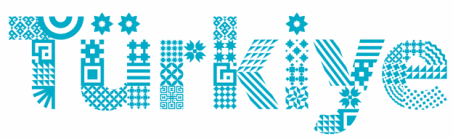 MARKA/TURQUALITY ® DESTEĞİ (HİZMET SEKTÖRÜ) (2015/9 sayılı KARAR)
10
Markalaşma ve Turquality ® Programları  - Kapsam
11
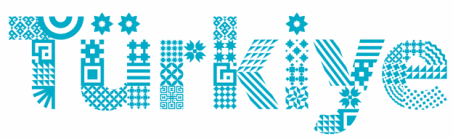 HİZMETLER TURQUALITY® PROGRAMI- İSTATİSTİKLER(2015/9 sayılı KARAR)
* Yeni kapsama alınan firmalar
12
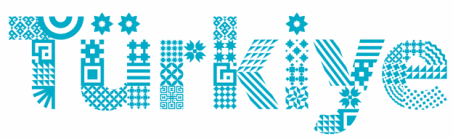 TEKNİK MÜŞAVİRLİK DESTEĞİ (2014/10 sayılı KARAR)
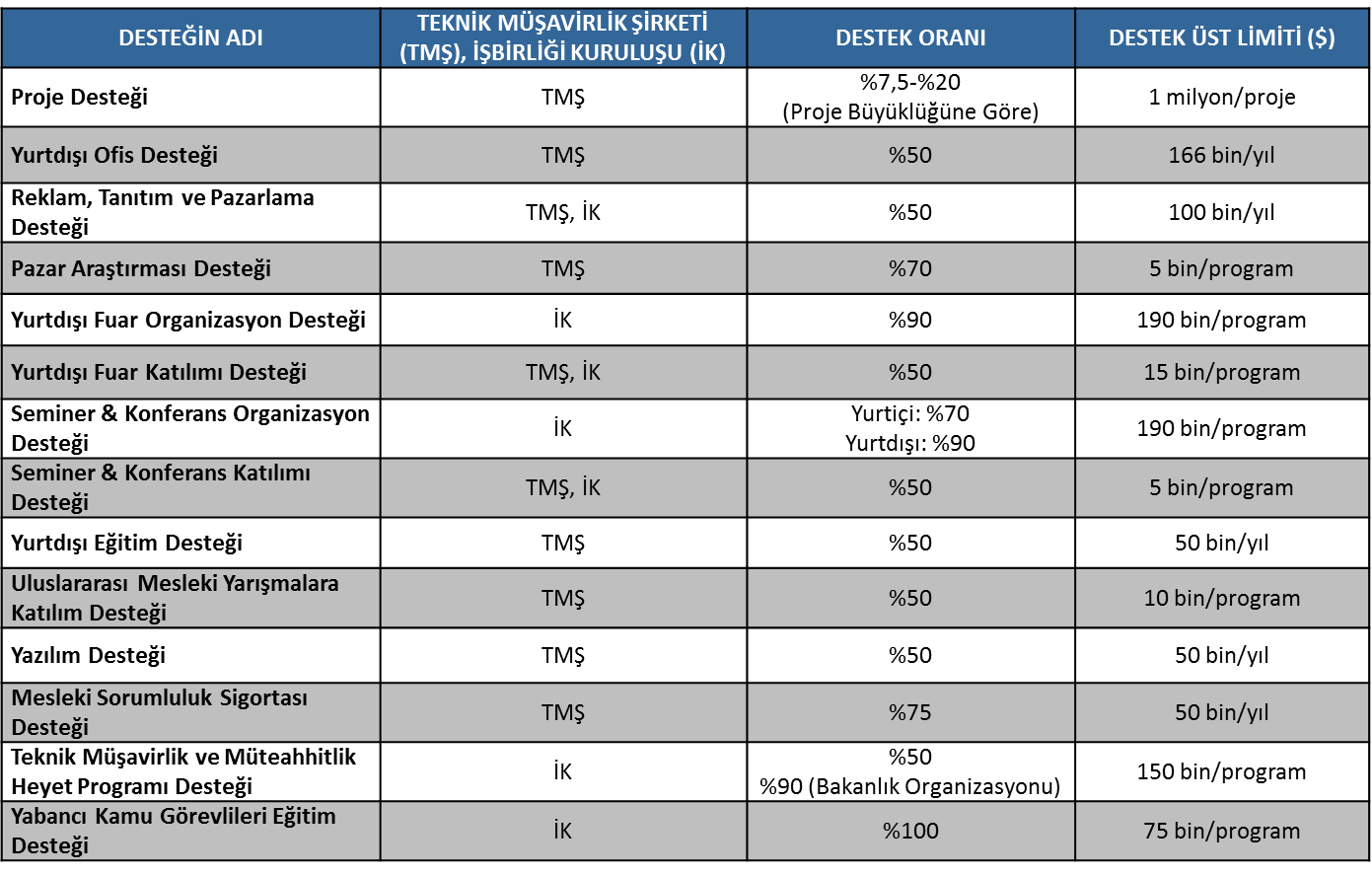 13
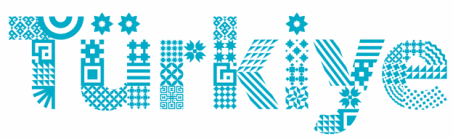 TEKNİK MÜŞAVİRLİK SEKTÖRÜ-İSTATİSTİKLER(2014/10 sayılı KARAR)
Sonuçlanan Başvuru Sayısı (Adet)
*2017 yılına ilişkin veriler ilk altı ayı kapsamaktadır.
Yapılan Ödemeler (TL)
*2017 yılına ilişkin veriler ilk altı ayı kapsamaktadır.
14
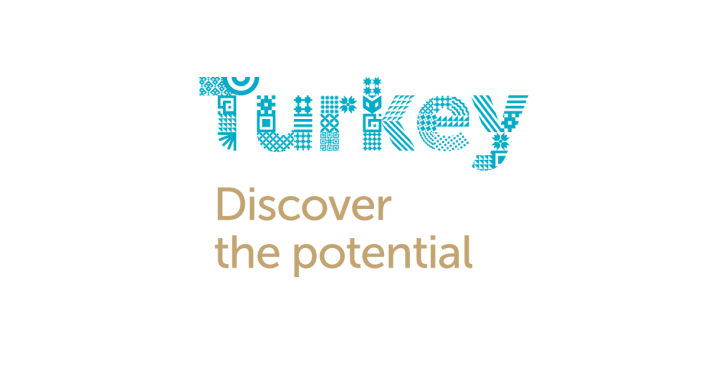 TEŞEKKÜR EDERİZ.
UĞUR ÖZTÜRK
SERBEST BÖLGELER YURTDIŞI YATIRIM 
VE HİZMETLER GENEL MÜDÜRÜ